第十二課	大衛王犯罪 （撒下9-12章）
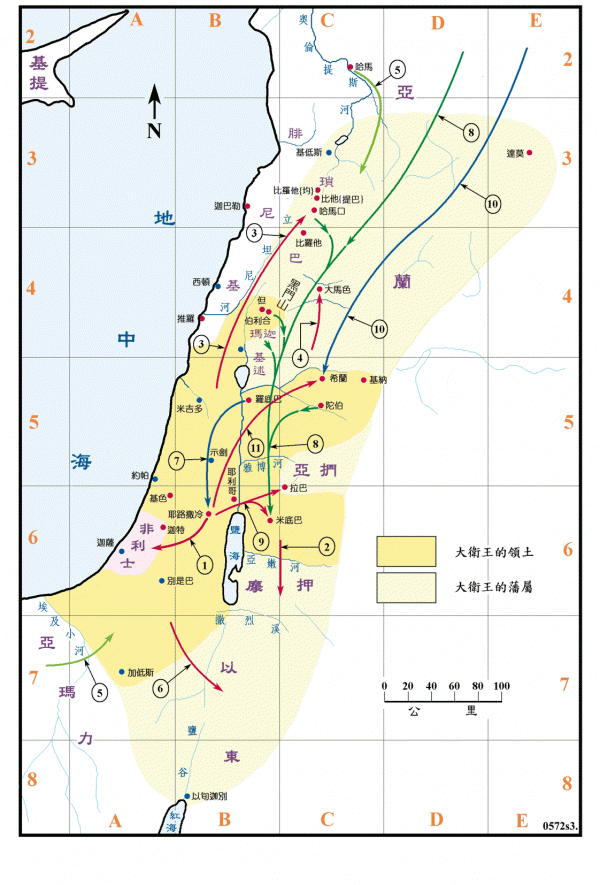 撒母耳记下第九章：

背景： 大卫做以色列王，建都耶路撒冷。

经文讲解：

♦大卫纪念约拿单的盟约 (参考撒母耳记上20： 14-15）：1节

♦寻找扫罗家人后裔： 2-5
	- 洗巴提供信息：约拿单有一个儿子，在罗底巴亚，米利儿子玛吉家
	- 大卫派人去找

♦相认米非波设（参考撒记下4：4 有提到过）

♦恩待：6-13
 	- 归还：一切田地，家产
 	- 款待： 和王同席吃饭，
	- 赐予仆人：洗巴和众子，仆人 
（大卫处理米非波设和洗巴之间关系的故事后面会提到）
第十二課	大衛王犯罪 （撒下9-12章）
撒母耳记下第十章： 大卫与亚扪/亚兰人的战争

经文讲解

♦大卫慰问想厚待亚扪王拿辖儿子哈嫩：1-2. 
以色列人和亚扪人的渊源。撒母耳记上11：亚扪人欺负雅比人，扫罗帮助雅比人击败亚扪人。但很可能亚扪王拿辖知道扫罗追杀大卫，而大卫是个大能的勇士，拿辖因为恨恶扫罗，所以对大卫特别好。

♦亚扪人的反应：3-4
	不信大卫：认为是来窥探详察，倾覆 
	并羞辱使者：剃胡须， 割断下半截衣服，打发回去。
♦大卫的反应：5. 觉得被大大地羞辱；使者先住耶利哥等到长胡子再回去。

♦亚扪人招兵买马：6. 伯利合和琐巴的亚兰人，玛迦人，陀伯人。

♦双方摆阵布兵：7-12
	亚扪人在城门前，盟军在城郊；
	约押和亚比筛迎战：约押对亚兰人，亚比筛对亚扪人。
	   - 战略：当刚强；为本国的民和神的城邑；愿耶和华凭他的旨意而行。
	   - 战术： 亚兰人若强过我，你来帮助我；亚扪人若强过你，我去帮助你。
第十二課	大衛王犯罪 （撒下9-12章）
撒母耳记下第十章： 

♦约押攻打亚兰人：13。 亚兰人逃跑。

♦亚扪人逃进城内：14

♦ 约押部队回耶路撒冷： 14

♦大卫再败亚兰人：15-19 
亚兰人失败后，心中不服。亚兰王再一次调动大批人马，纠结另外地方的亚兰人，要与大卫决胜负。
   - 大卫迎战，打败亚兰人。
这是大卫第三次打败亚兰人。
第一次记载在撒母耳记下第八章，
第二次，亚兰人又派了二万步兵来，帮助亚扪人，却被约押打败。
第三次（这一次）大卫杀了亚兰人四万马兵，更杀了亚兰人的大将军朔法，是死伤最惨重的一次。
   - 最后以大卫征服了亚兰人，亚兰人归服，不敢再帮助亚扪人而结束
第十二課	大衛王犯罪 （撒下9-12章）
学习和观察：

♦大卫守约：尽管扫罗追杀他，但因为和约拿单的盟约（撒母耳记上20： 14-15），守约施恩。
♦报恩之心：撒下10：2 照哈嫩父亲拿辖厚待我的恩典厚待哈嫩。（以前逃亡时得到照顾）
♦为谁争战：
- 亚扪人在自己的城门前摆阵，占尽了地利的优势. 他们招来的亚兰人、玛迦人和陀伯人，
在城的对面郊野的地方摆阵，把以色列的军兵夹在中间，情势对以色列人相当不利。
- 元帅约押把自己的军兵分成两队，一队由自己带领，另一队由他的兄弟亚比筛带领，分头迎敌。

以色列人与亚扪人、亚兰人打仗，凭着三种力量。
第一，他们彼此同心，互相帮助，互相照应。
第二，他们爱国爱民，愿意为人民献上自己。
第三，他们倚靠耶和华。
亚扪人和亚兰的军兵，败在以色列人手里。他们缺乏的，正是以色列人所拥有的。
第一，以色列的军兵，互相帮助，互相照应，可是，亚扪人和亚兰人的军兵，一边在城外，一边在城内，各打各的仗。
第二，以色列的军兵，为自己的人民争战。亚兰人的军兵为别人而打仗，所以亚兰人先逃跑。亚扪人见亚兰人逃跑，他们也就跟着逃跑。
第三，以色列人倚靠耶和华他们的神。亚扪人、亚兰人、玛迦人、陀伯人，各有各的神，互不相干，不知该倚靠那一个神。
♦留下恩典：亚扪人在亚比筛面前逃跑进城。约押就离开亚扪人那里，回耶路撒冷去了。
 - 当亚扪人逃跑进入他们的城里，约押并没有继续追赶，这场战争就此结束。
 - 大卫也没有再追究亚扪人侮辱大卫的使者的事。
第十二課	大衛王犯罪 （撒下9-12章）
生活与应用：

♦我们要守约：我们已经归入主的名下。时刻提醒我们基督徒应该守的约

♦人与人之间的恩怨，是可以用爱心化解的。厚待别人。

许多年以后，撒母耳记下第十七章告诉我们，大卫逃避他儿子押沙龙的追杀，慌忙逃命，没有藏身之处，狼狈不堪。大卫到了玛哈念，亚扪王拿辖的另外一个儿子朔比，与收留米非波设的玛吉一同迎接大卫，还拿被盖、褥子，让大卫有得睡，又拿大麦、小麦、红豆，蜂蜜，奶油，绵羊来，让大卫有得吃。
大卫在落难的时候，亚扪人朔比这样恩待大卫，大概是因为大卫先前没有追究亚扪人侮辱以色列的使者。

 - 我们晓得万事都互相效力，叫爱神的人得益处，就是按他旨意被召的人。

♦我们平时做事也是应该寻求神的旨意。“主若愿意，我们就可以活着，也可以做这事或做那事。”以色列人和亚扪人，亚兰人争战时，他们为本国的民和神的城邑而战；愿耶和华凭他的旨意而行。
第十二課	大衛王犯罪 （撒下9-12章）
大衛犯罪 （11章）
背景 – 與亞捫人爭戰
時間 – 第二年的春天（乾季）
地點- 	耶路撒冷
人物– 大衛，拔示巴，烏利亞，約押
事件
大衛留在耶路撒冷 大衛睡到傍晚 大衛看见婦人沐浴大衛去打听 大衛得知她是手下將領的妻子 大衛差人接來 大衛与她同房？
拔示巴懷孕 告知大衛 大衛差人讓約押將烏利亞差回來大衛讓烏利亞回家烏利亞拒絕回家烏利亞返回戰場
大衛寫信給約押，要約押借刀殺人約押派遣烏利亞攻擊危險的地方 烏利亞戰死 約押報告給大衛 拔示巴為烏利亞哀哭 大衛將她接進宮 拔示巴生了兒子
大衛犯的罪包括：懈怠，貪戀別人的妻子，以勢壓人，詭詐，掩蓋真相，借刀殺人，虛偽，對下屬不義，對太太不忠
6
第十二課	大衛王犯罪 （撒下9-12章）
大衛悔改 （12章）
耶和華差遣拿單去見大衛
拿單給大衛講了一個故事
大衛為故事中的富戶惱怒 –仍能分善惡，按律法1陪4 – 大衛自己的兒子有四個死亡
拿單明示大衛說這個富戶就是他 – 「強取豪奪」「虛偽」

耶和華藉著拿單斥責大衛
大衛犯的罪 – 得罪神，侵犯人
對耶和華所賜的不滿足 -
藐視神的命令，行耶和華眼中看為惡的事 – 
殺害烏利亞 
大衛要受到的懲罰 – 暗中行的事，要在日光之下得報應
刀劍永不離開大衛的家
家中起禍亂
妃嬪在眾人面前被侵犯
7
第十二課	大衛王犯罪 （撒下9-12章）
大衛悔改 （12章）
大衛承認得罪了耶和華
耶和華免了他死罪
耶和華說“大衛的孩子必定要死” – 
這個孩子是大衛犯罪的後果，讓耶和華的仇敵大得褻瀆的機會
大衛為孩子禁食禱告
孩子死了，大衛起來沐浴敬拜
大衛和拔示巴又生了一個兒子，所羅門，得耶和華喜愛
注意：v10 稱拔示巴“烏利亞的妻”， v24大衛安慰他的妻拔示巴 =》當大衛認罪悔改後，他們的婚姻才在神的面前得到承認

大衛攻取亞捫人的京城拉巴 – 重回戰場，重新做王
8
第十二課	大衛王犯罪 （撒下9-12章）
觀察與分析
拔示巴是否有罪？
在古代近东，女子对權威是不能拒絕的（参考羅得献上女儿）
“沐浴”不一定指当时赤身裸体，不能断定是拔示巴的不謹慎引起大衛对她起意
当时男人都出去打仗，拔示巴并不知道大衛会在宫里，所以要說故意引誘也是牽強

大衛為什麼不應該留在耶路撒冷 
他是神膏的王，首要任务就是帶領百姓争战，保四方平安 ，不是在宫殿休息（联想到掃羅也曾经不去对抗歌利亚）
大衛不亲自帶領軍隊出去打仗，只能派約押（一个他并不信任，也不喜欢的）
大衛留在耶路撒冷，并没有忙于政务，或者到神面前禱告，而是睡到日头平西
9
第十二課	大衛王犯罪 （撒下9-12章）
觀察與分析
大衛對付烏利亞的陰謀
召烏利亞回來，希望他自然而然地回家
烏利亞不回家，睡在宮門外
第二天特別強調要烏利亞回家
烏利亞起誓不能自己獨自享樂（約櫃和將領都宿在帳篷和郊外）-- 對比大衛
用酒精讓烏利亞放鬆，而放棄原則
烏利亞聽令喝酒，卻不放鬆 – 對比大衛
最後殺人以掩蓋罪行
烏利亞可能對事情有所覺察，卻仍舊效忠大衛
大衛失去掌控的挫敗感
10
第十二課	大衛王犯罪 （撒下9-12章）
觀察與分析
大衛對外在的敵人的輕視，引起一系列的後果
大衛覺得自己已經打敗天下無敵手，出去打仗已經沒有挑戰性 – 高看自己
大衛覺得長期戰爭，可以休息一下了，睡到自然醒 – 懈怠

大衛每一步都是有意識的（intentional）離神的誡命越來越遠
大衛犯罪一步步發生的很快，沒有記載旁人的勸阻，也沒有神親自出手阻擋
相信大衛在這過程中是有掙扎的，可惜順從肉體而不順從聖靈
很有可能，大衛用“維護神揀選/膏抹的君王”為理由一步步越走越遠 -
我們不能“正義的結果可以忽略邪惡的過程”（end justify means)
政治上我們常常看到這樣的現象（歷史上的君王），信徒不應該如此
11
第十二課	大衛王犯罪 （撒下9-12章）
觀察與分析
就像大衛的得勝不是在打敗歌利亞的戰場上才發生，而是在那天才顯現。同樣，大衛的失敗也不是在姦淫謀殺的犯罪時才發生，而是在那件事上才顯現
大衛和所有人一樣，都有罪性，沒有人能完全免於罪的誘惑
大衛在君王的位置，更容易受試探，所以神早就警告了【申命記17章】
17 他 也 不 可 為 自 己 多 立 妃 嬪 ， 恐 怕 他 的 心 偏 邪 ； 也 不 可 為 自 己 多 積 金 銀 。
18 他 登 了 國 位 ， 就 要 將 祭 司 利 未 人 面 前 的 這 律 法 書 ， 為 自 己 抄 錄 一 本 ，
19 存 在 他 那 裡 ， 要 平 生 誦 讀 ， 好 學 習 敬 畏 耶 和 華 ─ 他 的 神 ， 謹 守 遵 行 這 律 法 書 上 的 一 切 言 語 和 這 些 律 例 ，
20 免 得 他 向 弟 兄 心 高 氣 傲 ， 偏 左 偏 右 ， 離 了 這 誡 命 。 這 樣 ， 他 和 他 的 子 孫 便 可 在 以 色 列 中 ， 在 國 位 上 年 長 日 久 。
當掃羅死去以後，大衛其實失去一個讓他堅定倚靠神的動力（我們的對手或難處往往是讓我們成長最快的因素）
驕傲是引發一切罪的導火線；敬畏是擋住邪惡傾倒的大門
【驕傲在敗壞以先；狂心在跌倒之前】 箴言16:18
12
第十二課	大衛王犯罪 （撒下9-12章）
觀察與分析
大衛雖然犯罪，卻能夠真正「悔改」，掃羅只是認罪，沒有迴轉
認罪，沒有找藉口
禱告，懇請神憐憫
接受，伏服神管教
改變，安慰拔示巴
帶領，回到戰場上
13
第十二課	大衛王犯罪 （撒下9-12章）
重點與應用
罪的殺傷力通常都比我們想像的大，罪的影響力也比我們預料的長久
“我肯定不會這麼做！” – 你說過這樣的話嗎？
“這是最後一次”- 當你這樣想的時候，想想大衛的例子，立刻離開罪的誘惑
『12自己以為站得穩的、須要謹慎、免得跌倒。 13你們所遇見的試探、無非是人所能受的、　神是信實的、必不叫你們受試探過於所能受的．在受試探的時候、總要給你們開一條出路、叫你們能忍受得住。』(林前10:12-13)
父母的罪往往影響到下一代
大衛的失敗不是他一個人，是神的家的失敗。
我們如果看到有弟兄姐妹跌倒，不要隨便定罪別人，而要想到我是否有盡責為他們禱告，因為撒旦來是要做偷竊，殺害，毀壞的工作，特別要攻擊屬靈的領袖
我們的婚姻家庭不是兩個人的事情，是用來彰顯基督與教會的關係的。原比兩個人更重要
14
第十二課	大衛王犯罪 （撒下9-12章）
重點與應用
聖經詳細記載了大衛的犯罪過程，不僅要提醒我們任何人都有犯罪的能力，更是讓我們看到沒有任何罪是神想不到的，也沒有任何的罪是神不能赦免的，關鍵在悔改
停止犯罪，迴轉，給自己找屬靈夥伴彼此督促
深刻反省自己在哪裡跌倒
預防跌倒的最好辦法是每天將神的話吃進去，活出來【雅各書一章】



4.	神愛的他必管教
21 所 以 ， 你 們 要 脫 去 一 切 的 污 穢 和 盈 餘 的 邪 惡 ， 存 溫 柔 的 心 領 受 那 所 栽 種 的 道 ， 就 是 能 救 你 們 靈 魂 的 道 。
22 只 是 你 們 要 行 道 ， 不 要 單 單 聽 道 ， 自 己 欺 哄 自 己 。
23 因 為 聽 道 而 不 行 道 的 ， 就 像 人 對 著 鏡 子 看 自 己 本 來 的 面 目 ，
24 看 見 ， 走 後 ， 隨 即 忘 了 他 的 相 貌 如 何 。
25 惟 有 詳 細 察 看 那 全 備 、 使 人 自 由 之 律 法 的 ， 並 且 時 常 如 此 ， 這 人 既 不 是 聽 了 就 忘 ， 乃 是 實 在 行 出 來 ， 就 在 他 所 行 的 事 上 必 然 得 福
15
第十二課	大衛王犯罪 （撒下9-12章）
禱告

感謝主，雖然我們常常犯罪，背棄你的教導，你卻一次次將我們挽救回來！
謝謝主耶穌的犧牲，替我們付上贖價，讓我們可以被看為義！
願聖靈常常提醒我們，不要遠離神！
16
第十二課	大衛王犯罪 （撒下9-12章）
小組討論

你今天學習這課最大的收獲是什麼？
大衛這裡提到所犯的罪，有哪幾點你覺得人們通常會容易忽略的？
如果你有靠神戰勝罪的經歷，可以和小組成員分享嗎？或者你或者你的親人現在有需要，如何為你們禱告？
17